59. 
Magasins 
et  prix
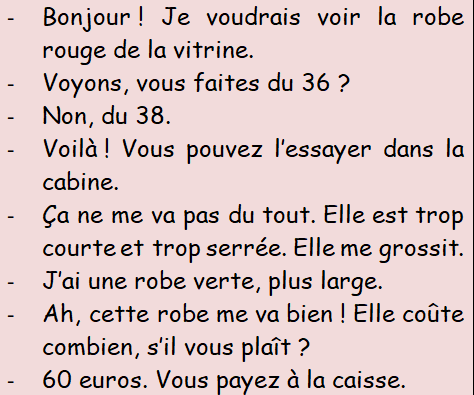 (f)
Quel vêtement veut essayer la dame? 
Elle fait du combien? 
Qu’est-ce qu’elle va acheter?
Combien est-ce que ça coûte?
Où est-ce qu’est va payer?
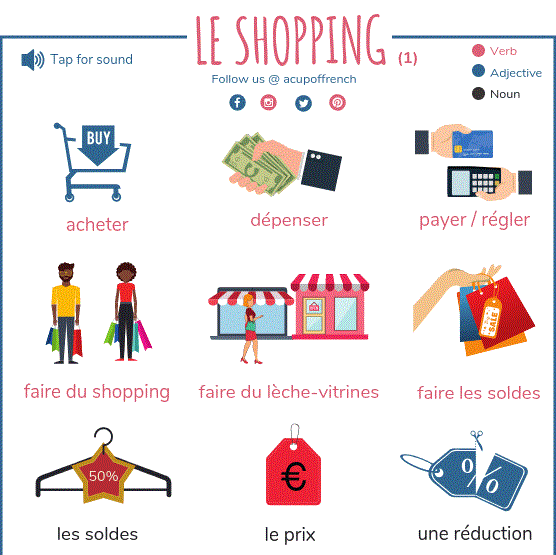 Le prix
Combien est-ce que ça coûte?
Ça fait combien?
Quel est le prix? 
Ça coûte / ça fait
Ce n’est pas cher
C’est trop cher!
Apprécier un vêtement
Ça te va bien!
C’est trop large / serré
C’est trop long / court
Ce n’est pas à la mode!
Ça te mincit / ça te grossit
Quelques vêtements et accessoires…




Tu connais la différence entre chemise et chemisier?
La taille et la pointure

Quelle est votre pointure? 
       je fais du 37. 
Quelle est votre taille? 
       Medium.
Demander le prix
Ça coûte 30 euros. 
Ça fait 37 euros. 
Ce bracelet? Il fait 20 euros.
C’est 80 euros.
Elle coûte 100 euros.
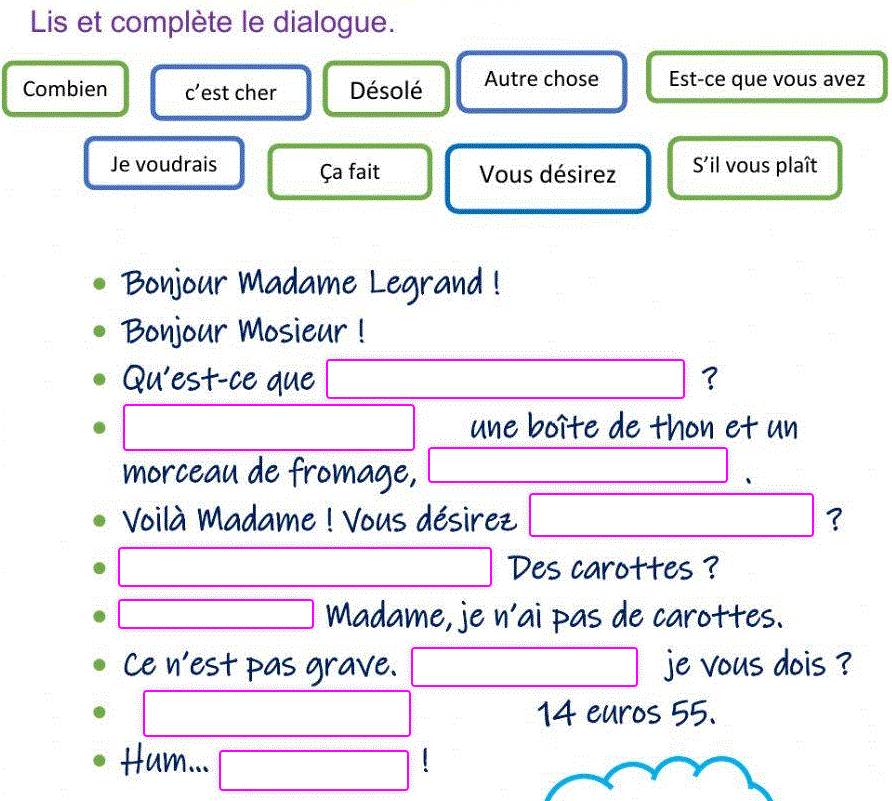 (f)
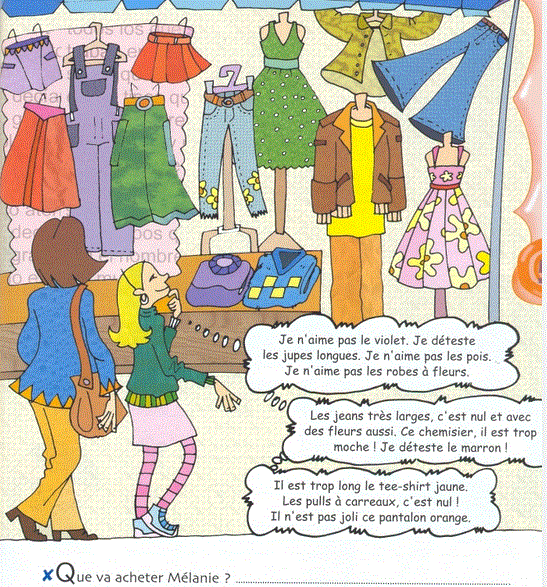